x6
y2
1
x2
y5
y3
Warm Up
Simplify each expression. Assume all variables are nonzero.
1.  x5  x2
x7
2.  y3  y3
y6
3.
4.
x4
Factor each expression.
5. x2 – 2x – 8
(x – 4)(x + 2)
6. x2 – 5x
x(x – 5)
7. x5 – 9x3
x3(x – 3)(x + 3)
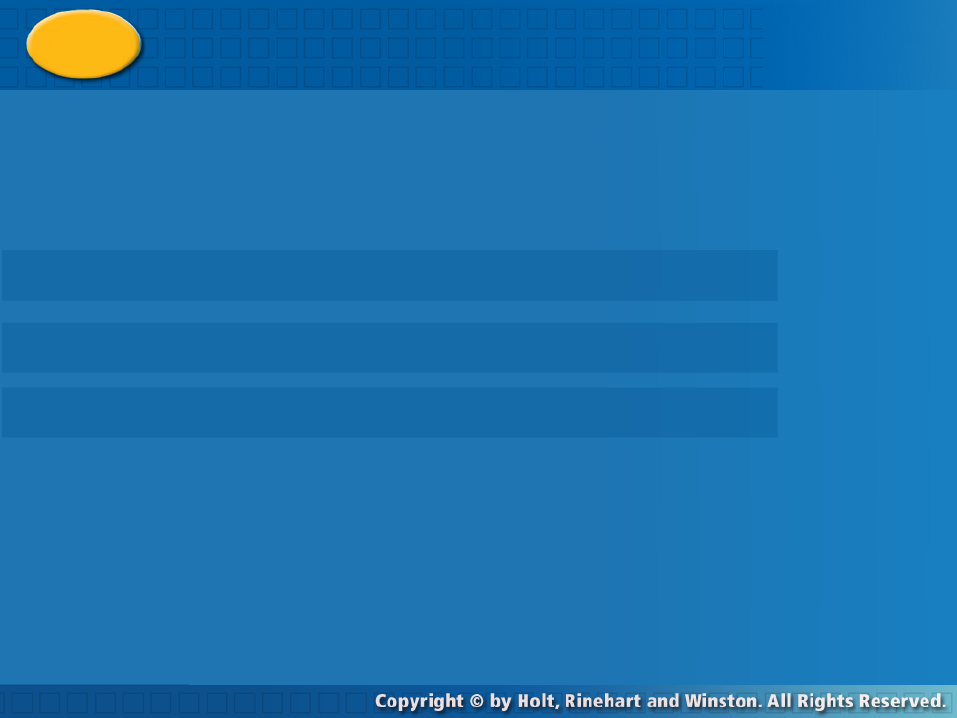 4.1
Simplifying, Multiplying, and Dividing 
Rational Expressions
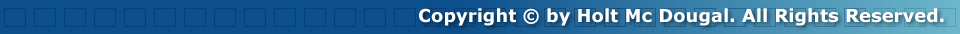 Holt McDougal Algebra 2
Holt Algebra 2
Objectives
Simplify rational expressions.

Multiply and divide rational expressions.
Vocabulary
rational expression
A rational expression is a quotient of two polynomials. Other examples of rational expressions include the following:
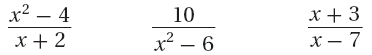 Steps to simplify:
Factor numerator & denominator
State excluded values
Set each factor in the denominator equal to zero and solve.
Only for simplifying
Simplify by cancelling out like factors on top and bottom.
SIMPLIFYING
510x8 – 4
36
10x8
6x4
Example 1A: Simplifying Rational Expressions
Simplify. Identify any x-values for which the expression is undefined.
(x + 2)(x – 1)
x2 + x – 2
(x + 2)
(x – 1)(x + 3)
x2 + 2x – 3
(x + 3)
Example 1B: Simplifying Rational Expressions
Simplify. Identify any x-values for which the expression is undefined.
Factor; then divide out common factors.
=
28x11 – 2
18
(3x + 4)
3x + 4
16x11
1
(3x + 4)(x – 1)
3x2 + x – 4
(x – 1)
8x2
You Try! Simplify. Identify any x-values for which the expression is undefined.
Example 1C				Example 1D
MULTIPLYING



10x3y4
3x5y3
x – 3
x – 3
x + 5
x + 5
(x – 3)(x + 3)
4x + 20
4(x + 5)
x2 – 9
2x3y7
9x2y5
Multiply. Assume all expressions are defined.
2A.
2B.
x
x7



15
2x
10x – 40
x + 3
20
x2 – 6x + 8
5x + 15
x4
You Try! Multiply. Assume that all expressions are defined.
Example 2C				Example 2D
DIVIDING
Keep
Change
Flip
(then the problem becomes multiplication)
15
8y5
5x4
5x4
8y5
15
÷

8x2y2
8x2y2
Example 3A: Dividing Rational Expressions
Divide. Assume that all expressions are defined.
÷


(x + 3)(x – 4)
x4 + 2x3 – 8x2
x2 (x2 – 9)
x4 – 9x2
x4 – 9x2
x2 – 16
x2 – 16
(x – 1)(x – 2)
x2(x2 + 2x – 8)
x4 + 2x3 – 8x2
x2 – 4x + 3
x2 – 4x + 3
x2 – 4x + 3
x2 – 16
Example 3B: Dividing Rational Expressions
Divide. Assume that all expressions are defined.
÷
x2
x4y
÷
4
12y2
2x2 – 7x – 4
4x2– 1
8x2 – 28x +12
x2 – 9
You Try! Divide. Assume that all expressions are defined.
Example 3C				Example 3D
Textbook pgs. 558


#21-49 ODD
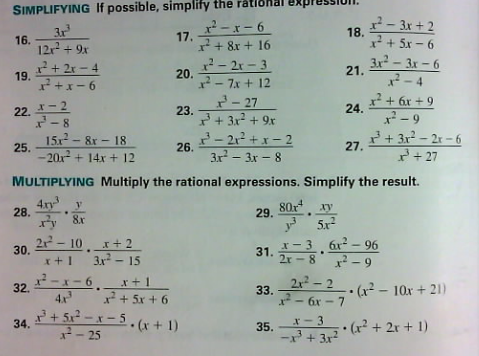 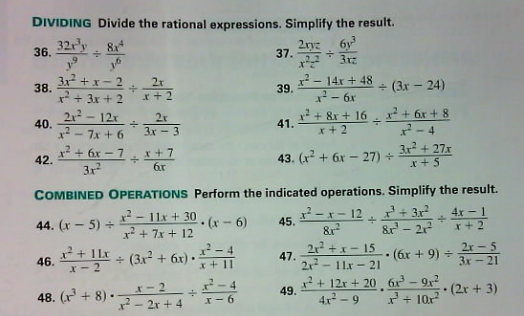